Вивчаємо рідну країну
10-11 листопада 2012 року під покровом Києво-Печерської Лаври перебували 14 вихованців  НВК№9 з посиленою спортивною підготовкою.Паломницьким відділом монастиря для дітей була організована екскурсія по Лаврі, під час якої вони відвідали печери, храми обителі, а також познайомилися з її древньою історією. За відгуками школярів, особливо вразила  вечірня Лавра , що залишила приємні спогади та почуття. від перебування в стінах святині У суботу діти відвідали Київський зоопарк, а потім -Хрещатик та пам'ятник «Жертвам голодомору».           У недільний день, по закінченні богослужіння, відбулася зустріч вихованців школи-інтернату з намісником Києво-Печерської Лаври митрополитом Павлом.  Після благословіння митрополита діти відвідали музей мініатюр ,який знаходиться на теріторії Києво-Печерської Лаври, там їм випала можливість зустрітися з творцем  мініатюр. Крім того діти відвідали музей сучастних мистецтв. Яскраві враження у вихованців  залишив «Музей бойової слави» під відкритим небом.
Святими місцями
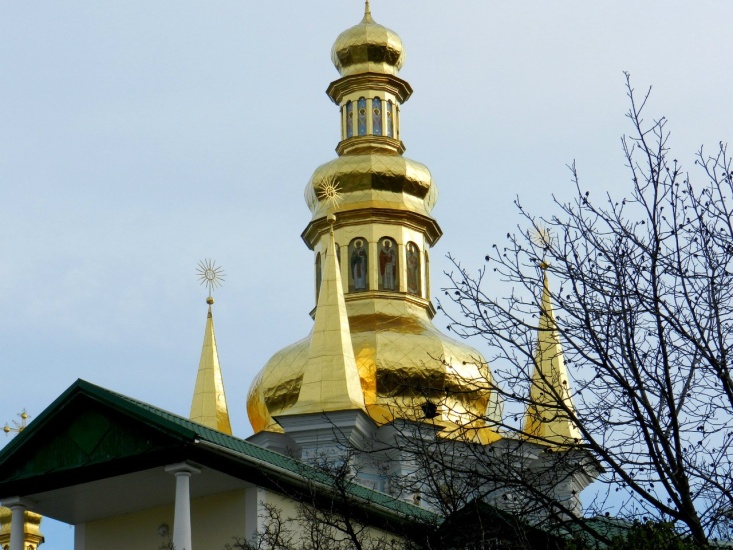 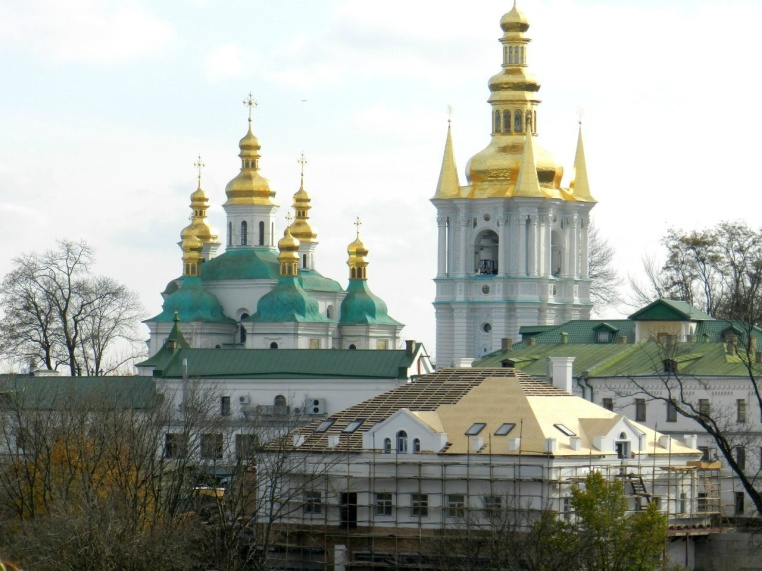 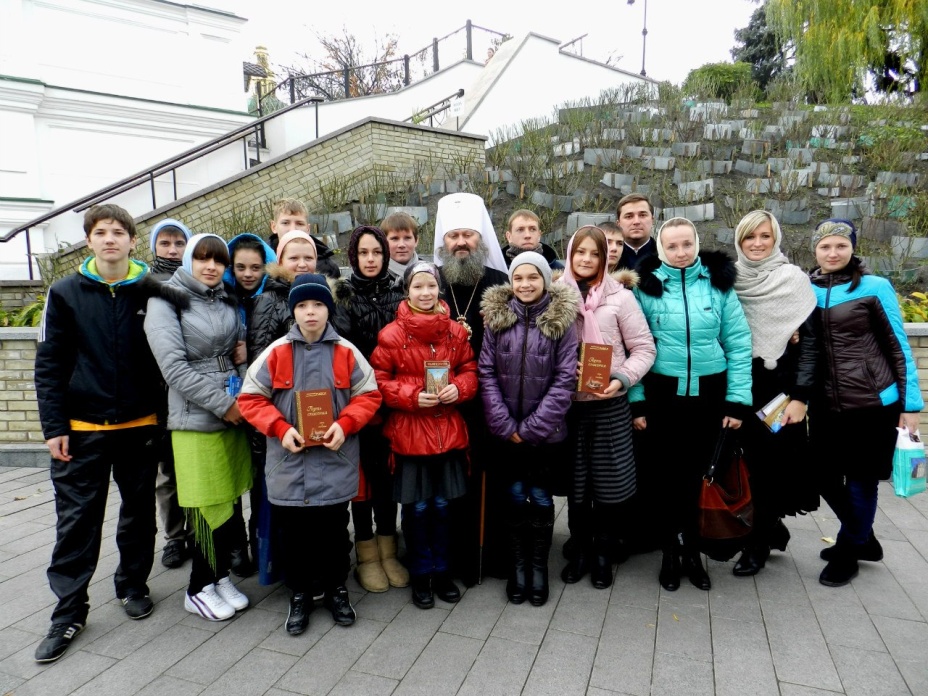 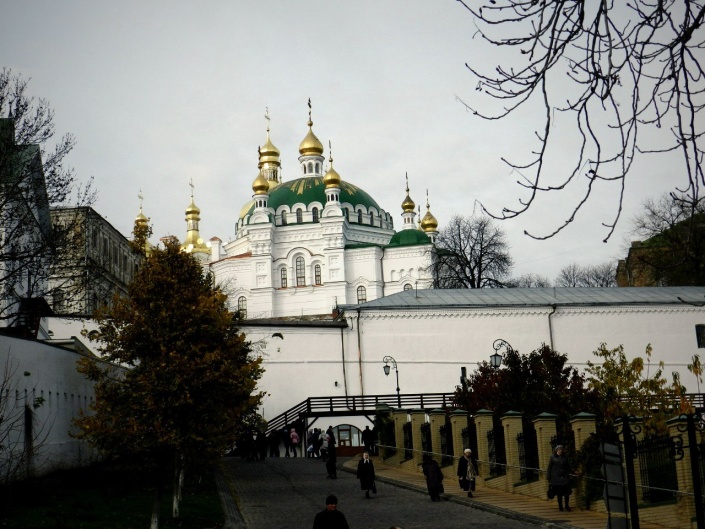 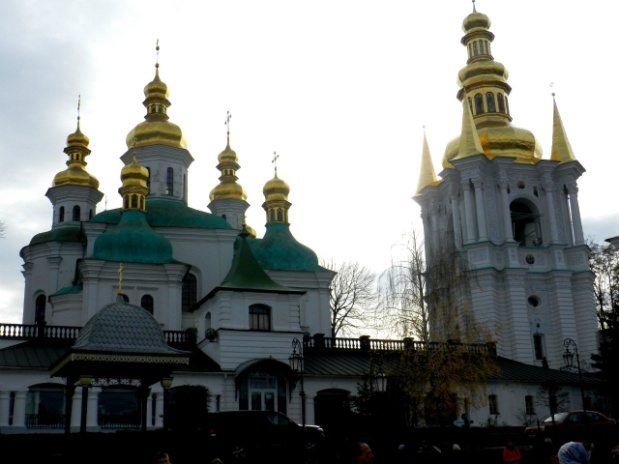 13-14 листопада 2012р.
Святими місцями
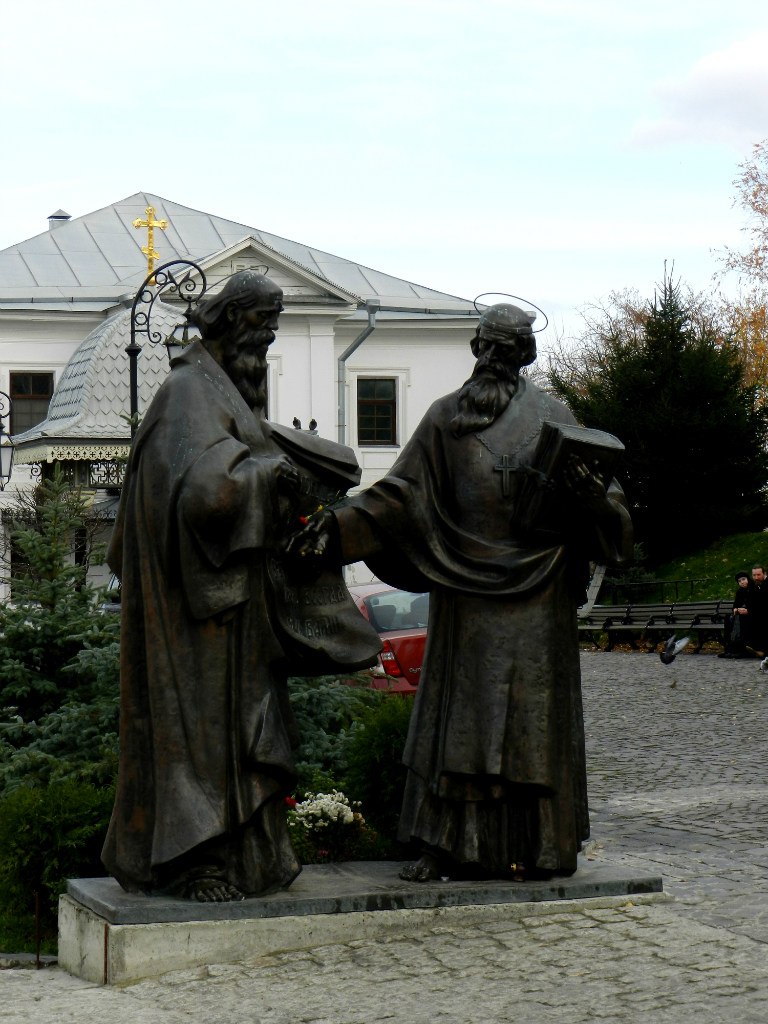 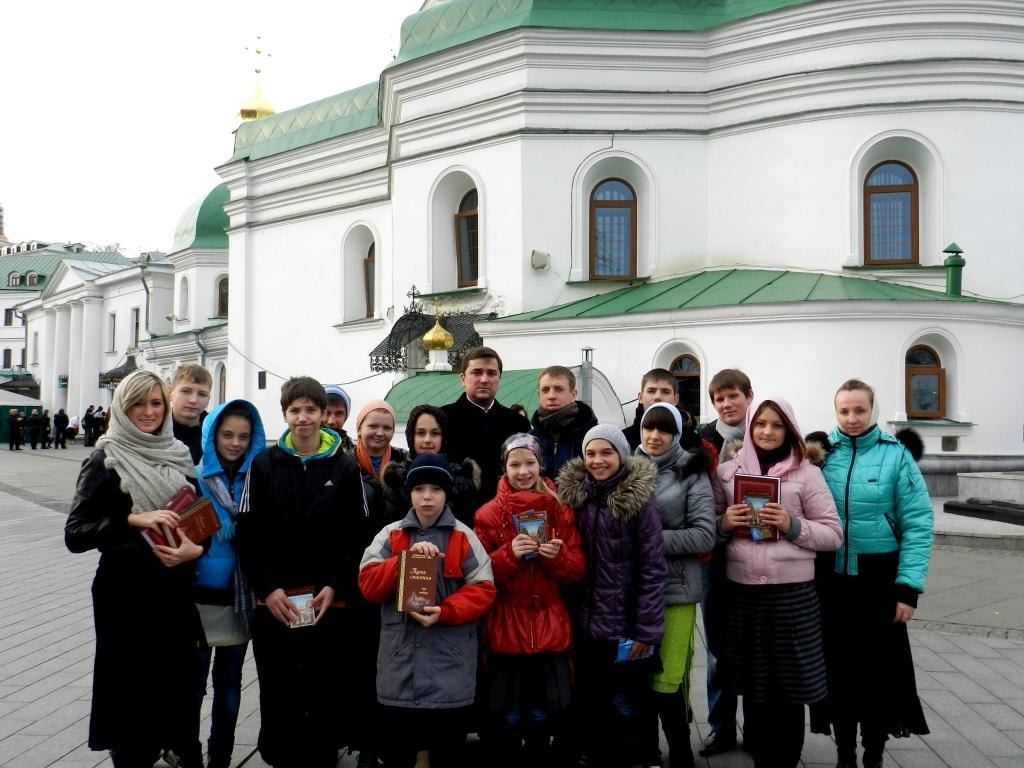 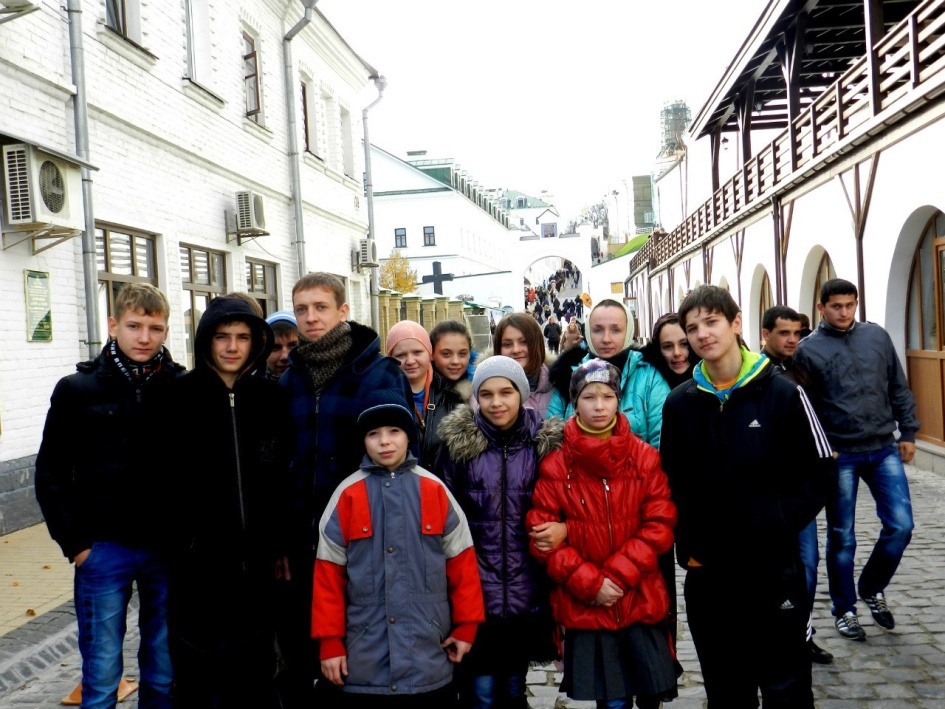 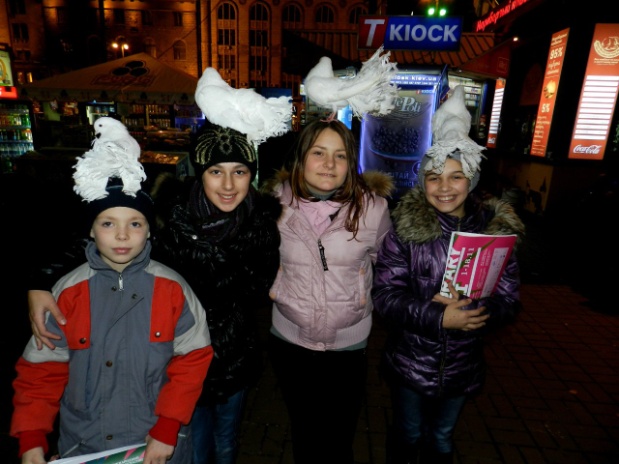 13-14 листопада 2012р.
Музей мистецтв
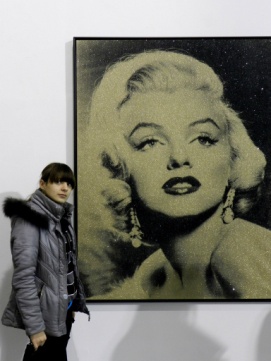 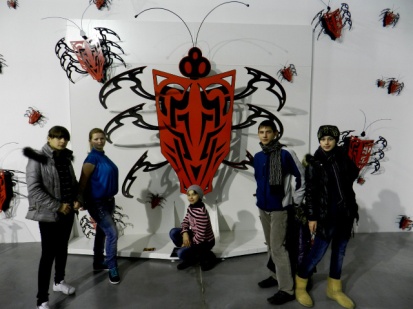 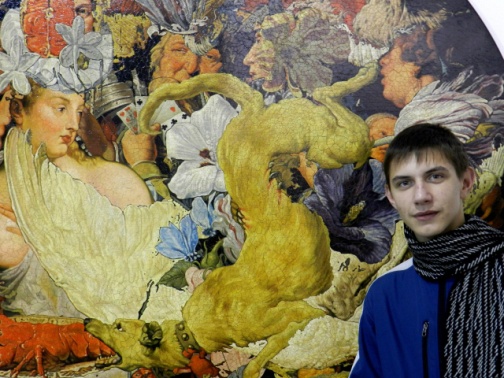 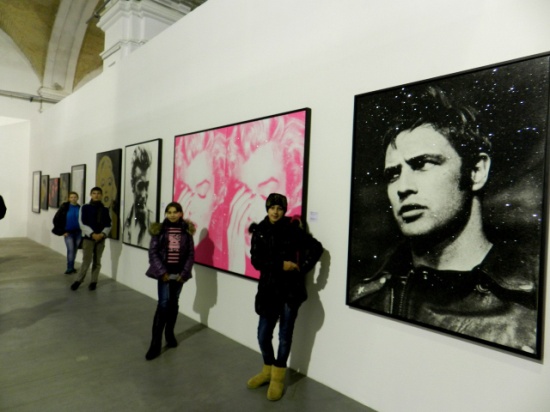 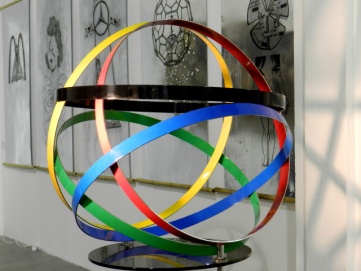 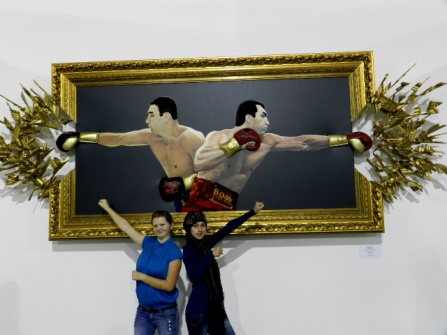 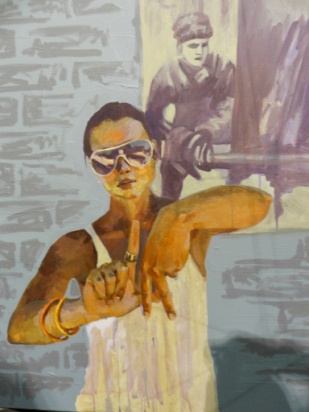 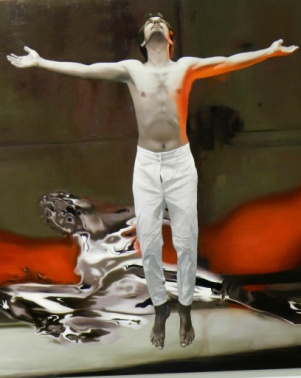 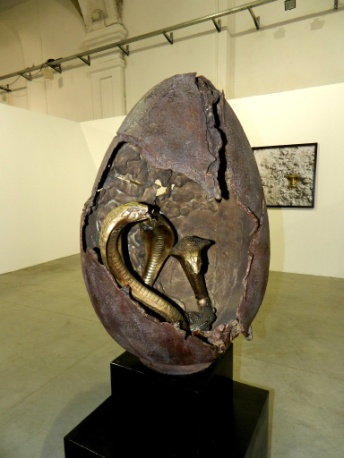 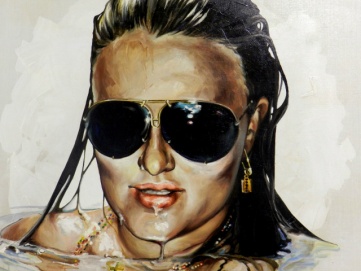 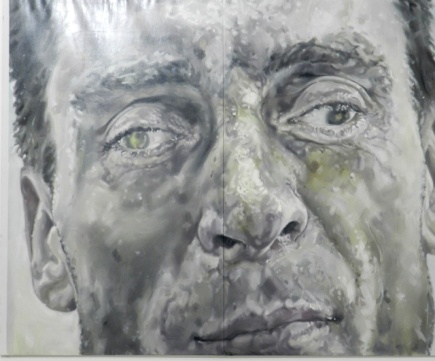 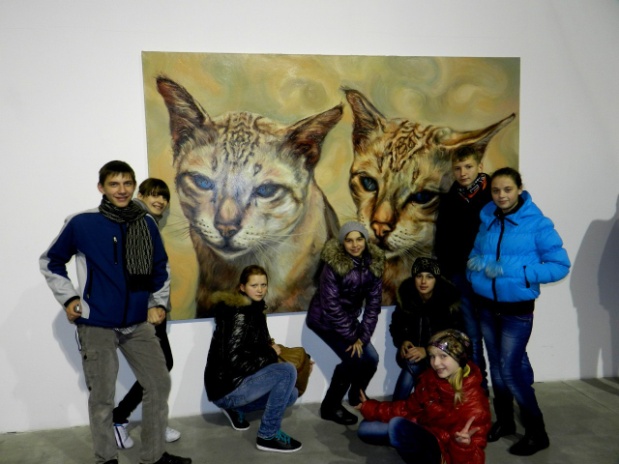 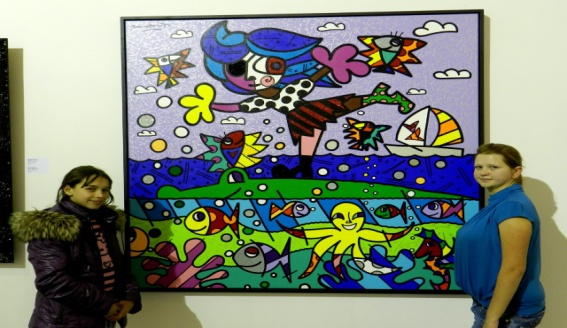 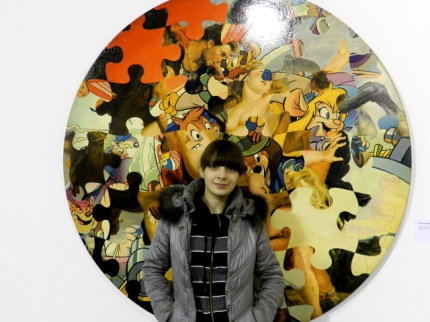 13-14 листопада 2012р
Зоопарк
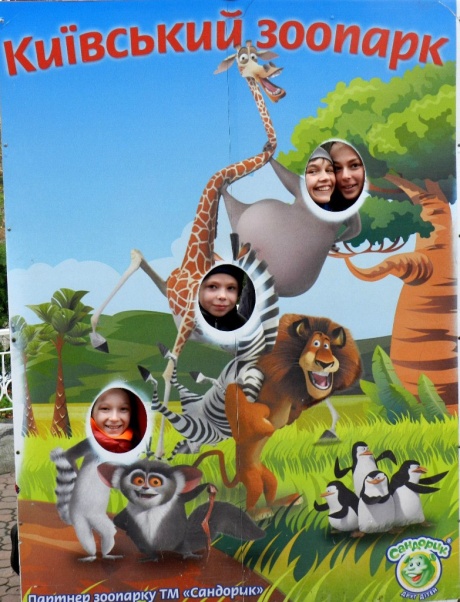 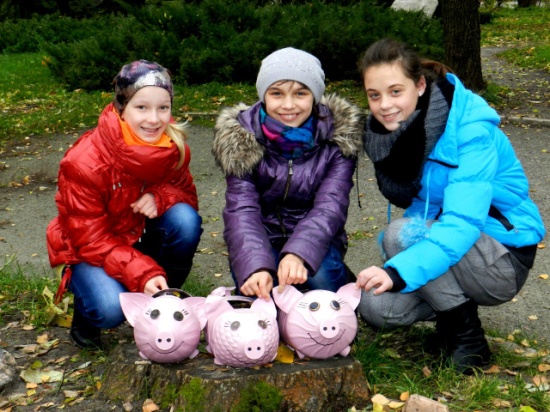 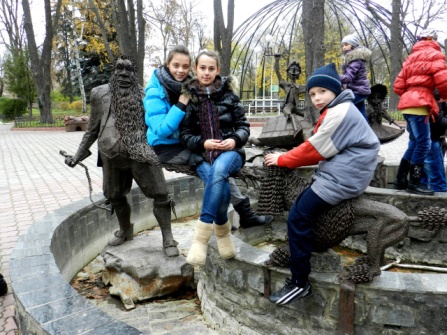 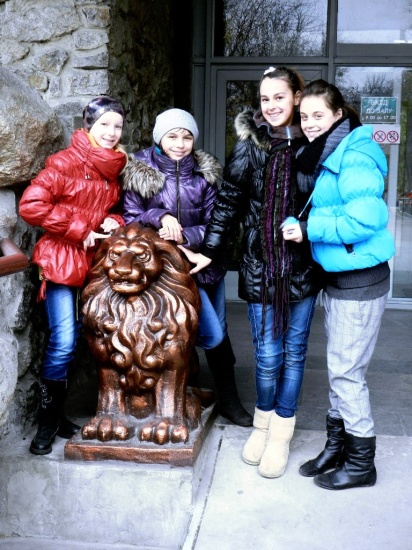 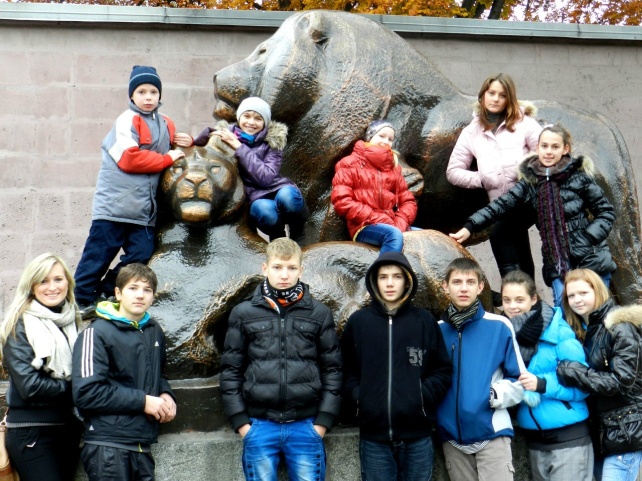 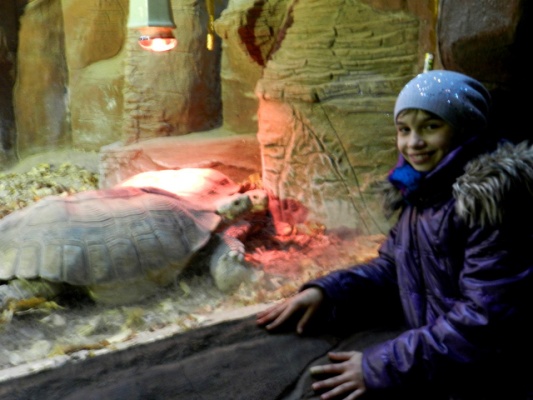 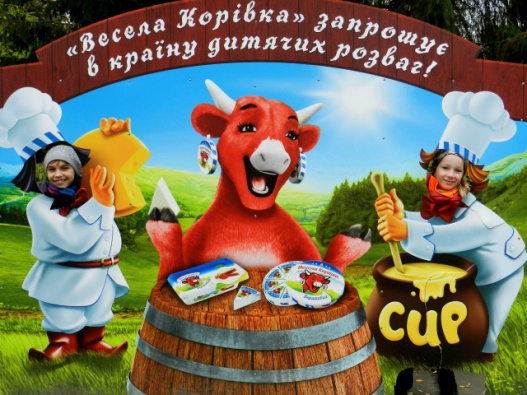 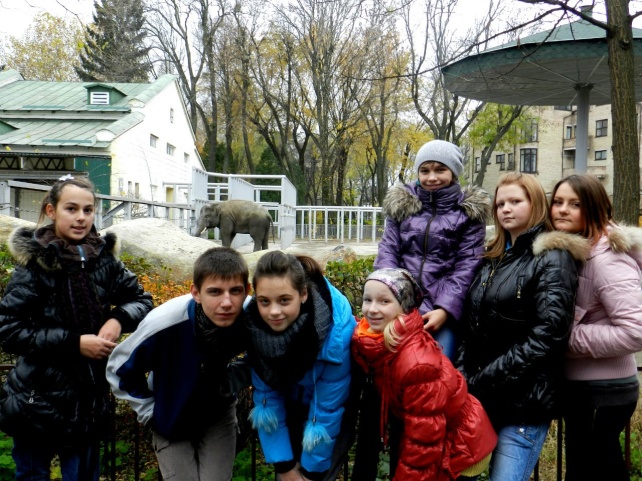 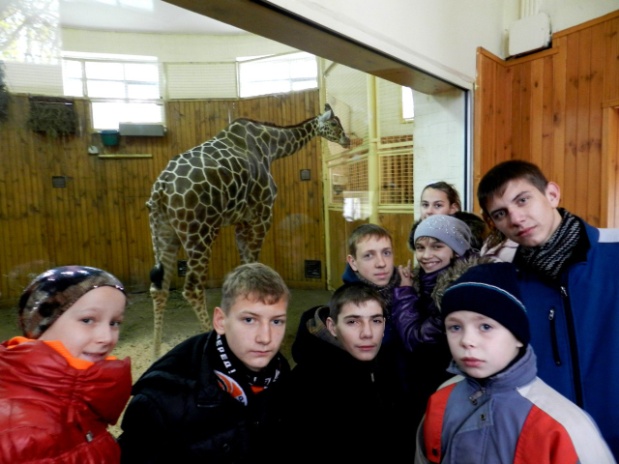 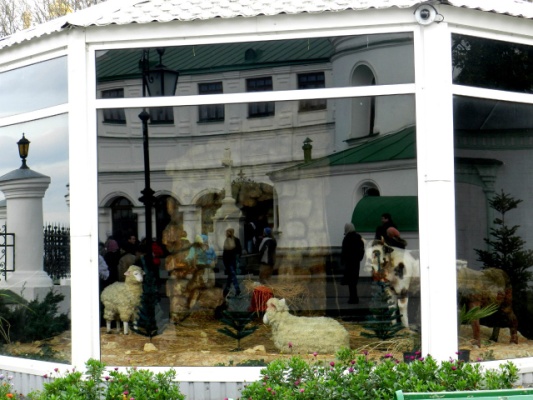 13-14 листопада 2012р.